CHAUDHARY DEVI LAL UNIVERSITY SIRSA-125055, HARYANA, INDIA(Established by the State Legislature Act 9 of 2003)
UNIVERSITY SCHOOL FOR GRADUATE STUDIES
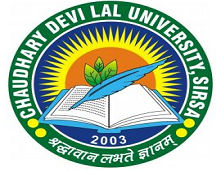 Prof. Ajmer Singh Malik                            Prof. Sushil Kumar 
Vice Chancellor                                                                   Dean
www.cdlu.ac.in 		            2021-22 		     cdluadmissions.ac.in
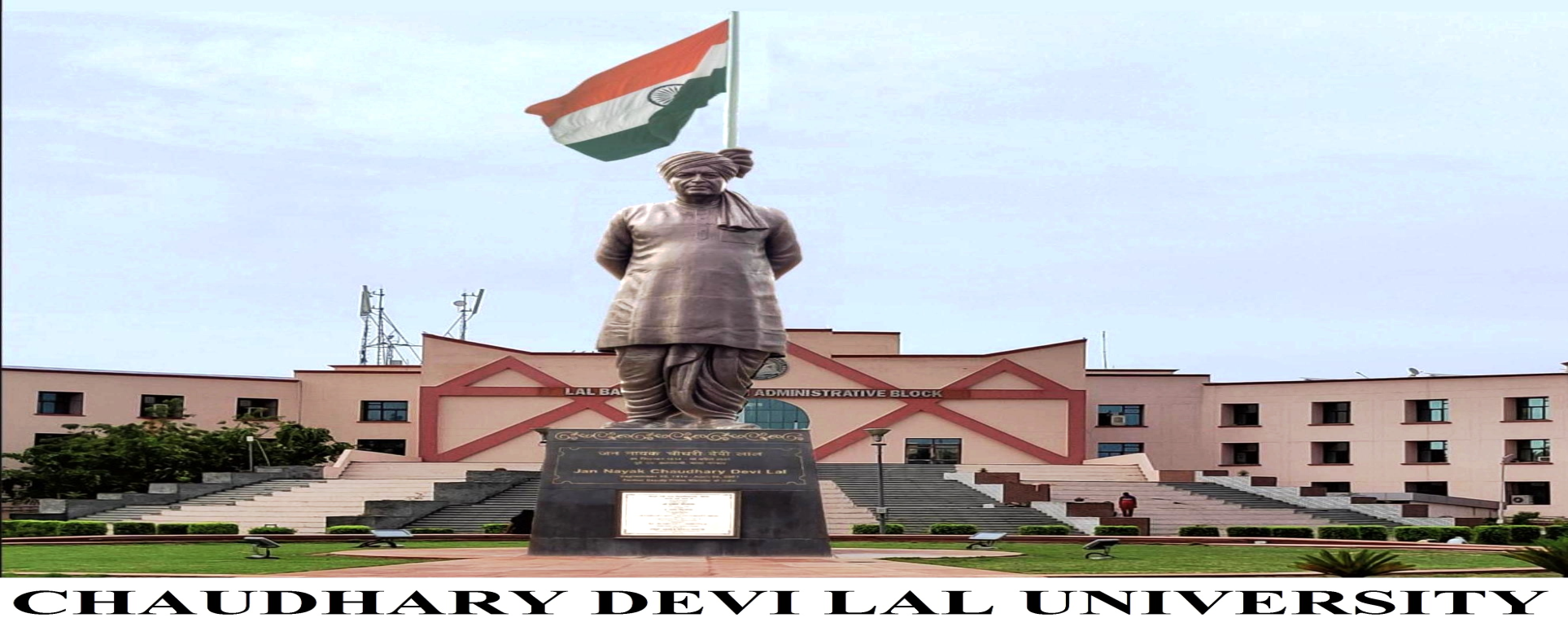 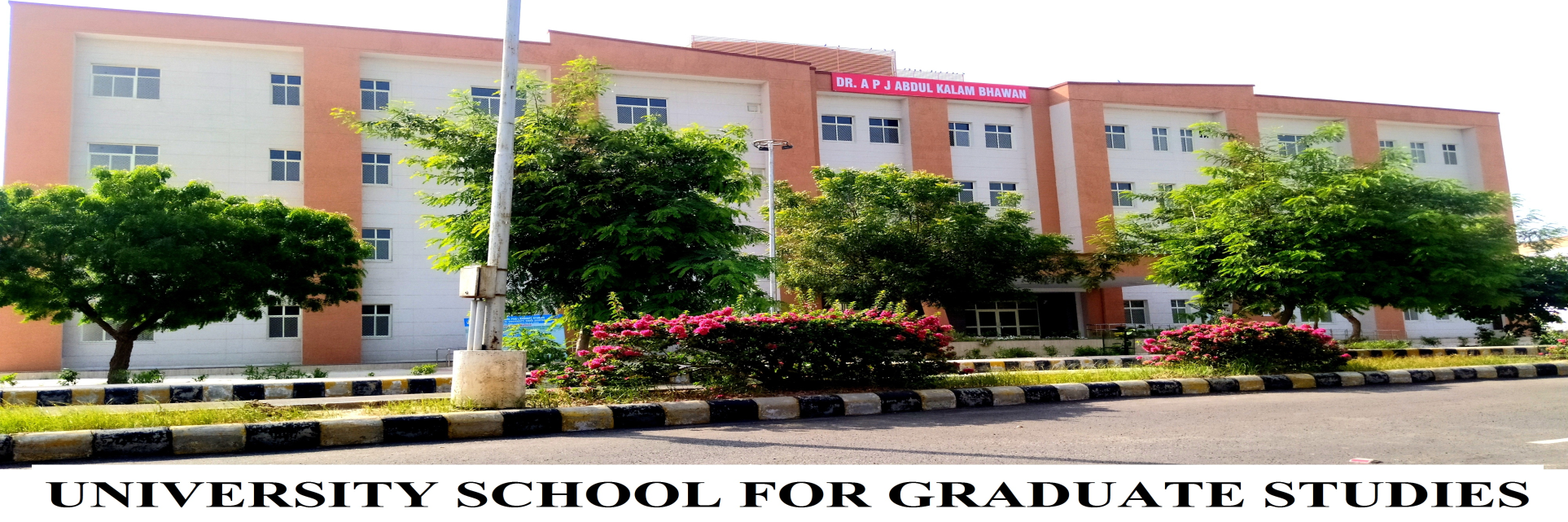 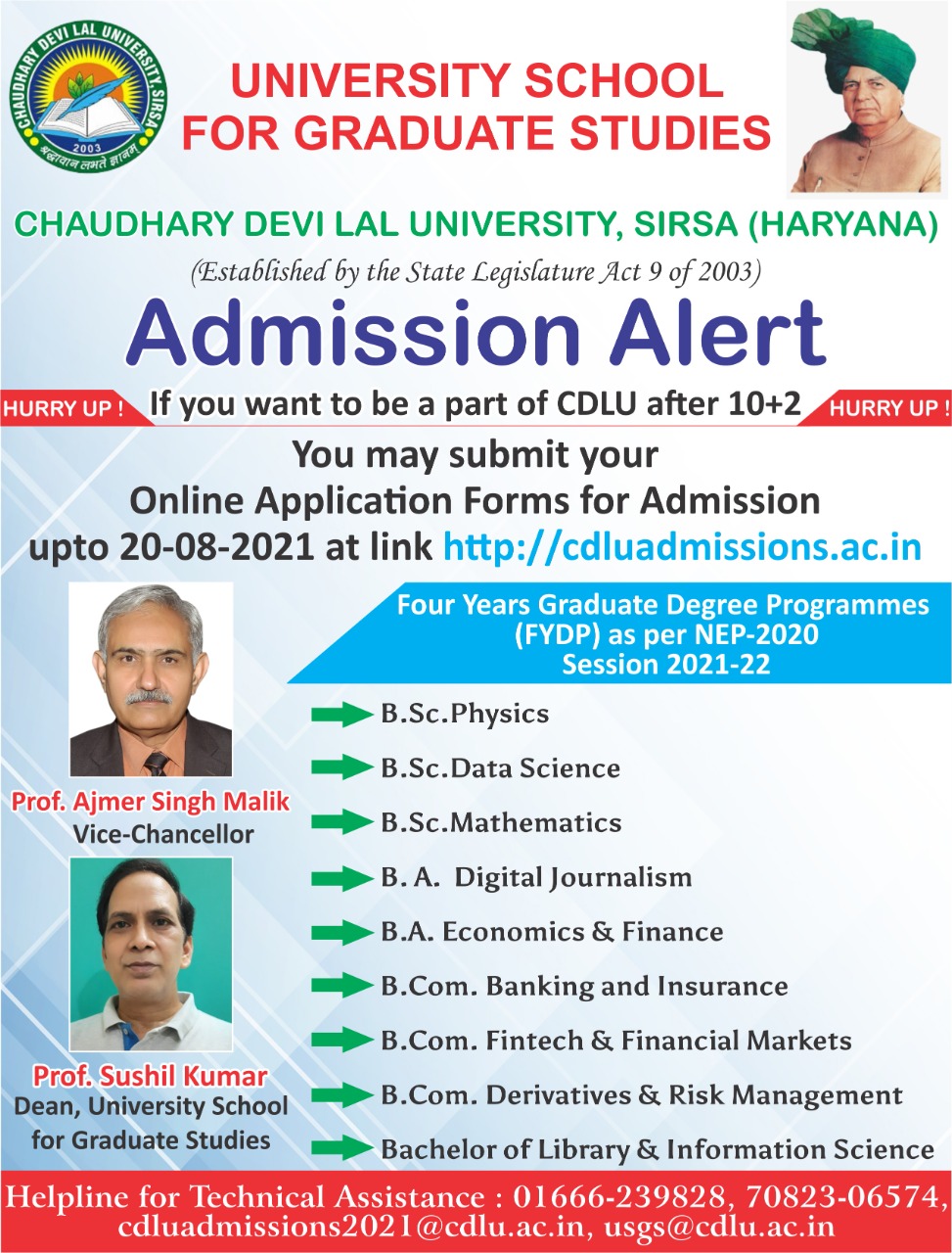 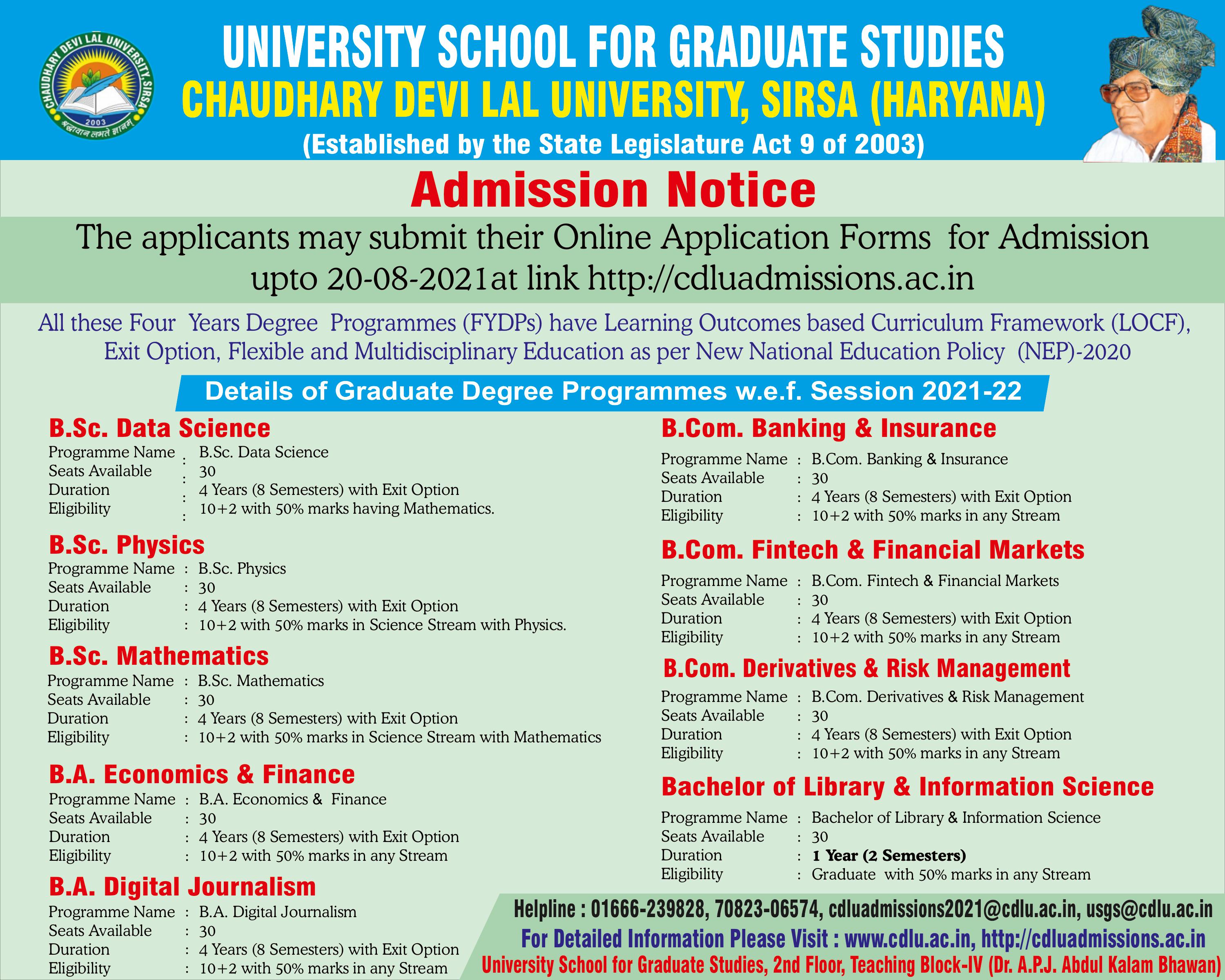 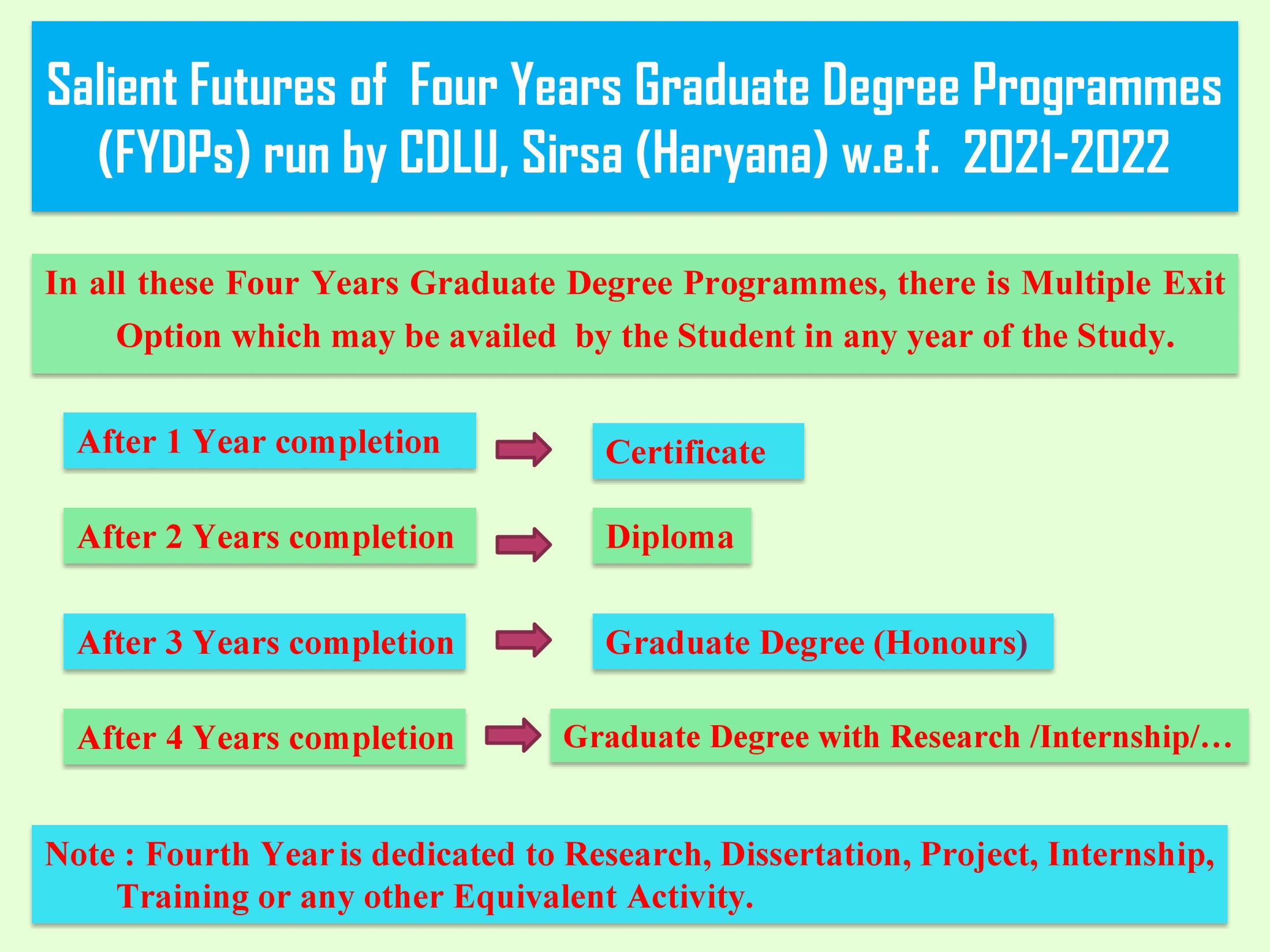 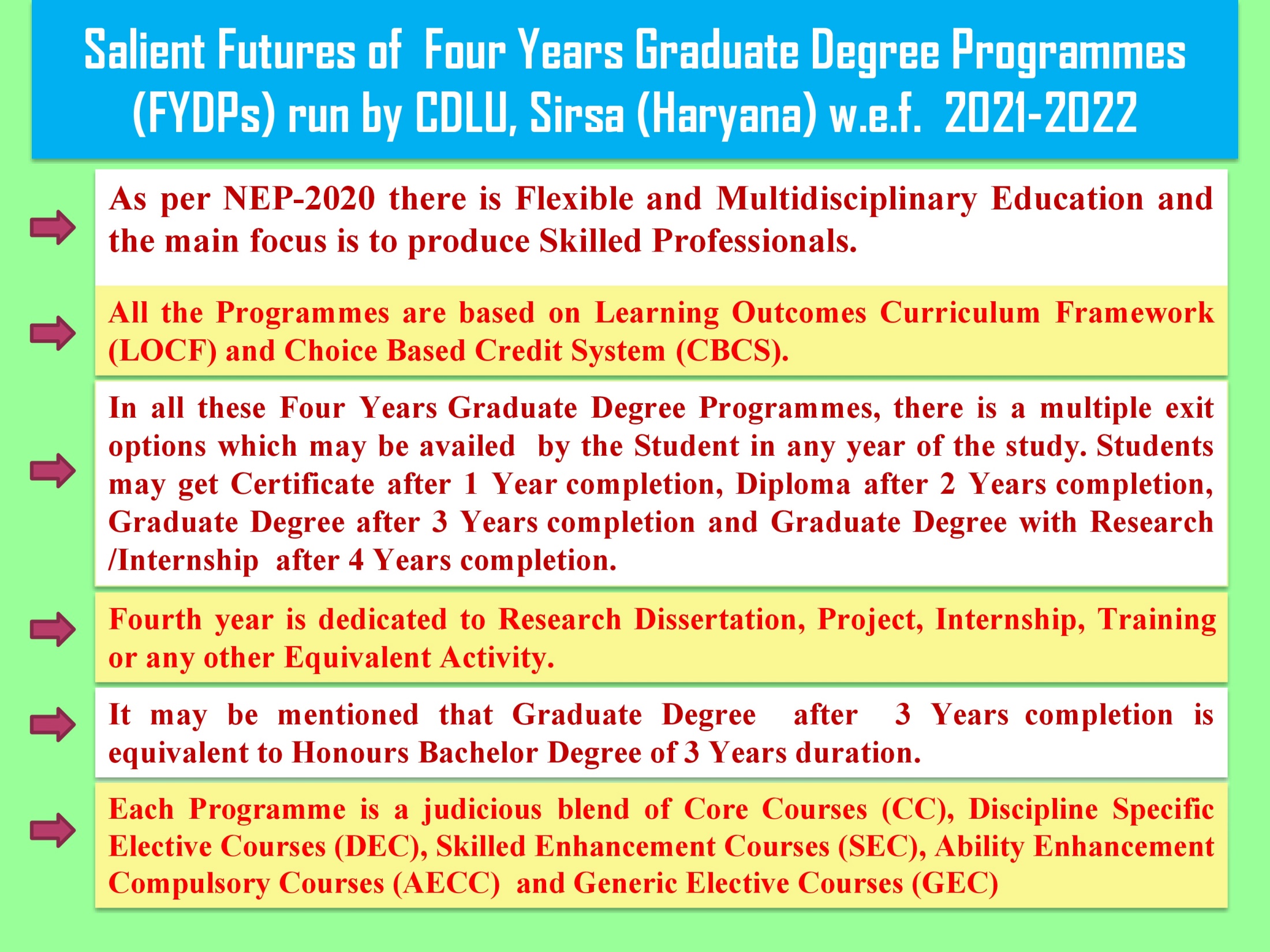 B.Sc. Physics
Objectives of the Programme:
To motivate/inspire the students to inculcate deep knowledge and understanding of  concepts, principles and theories/experiments of Physics.

To make strong foundation in Basic and Applied aspects of Physics in order to develop professional skills to solve problems of Physics having applications in the real world.

To undergo research in interdisciplinary areas Physical Sciences, technical jobs in scientific and industrial sectors,  and teaching career in Physics.
Job Opportunities:
Consultant Physicist 
Physics Lecturer/Professor
Scientist/ Scientific Assistant
Research Associate/ Project Assistant
M.Sc./M.Tech./Ph.D.
Lab. Technician/Assistant/Supervisor
Academic Counsellor/Tutor
Physics Content Developer
Subject Matter Expert
Quality Control Manager
Radiation Physicist/Oncologist
Industry Entrepreneur
B.Sc. Data Science
Objectives  of the Programme:
To impart deep knowledge and technical skills of Data Science to the students.

To expose students to  Applied Statistics, Data Mining, Data Visualization, Machine Learning, Big Data Analytics, Predictive Modelling.

To produce skilled professionals to understand, collect, extract, analyse and predict the trends of the given set of big data to solve the problems of diverse sectors through real-time data analysis.
Job Opportunities:
Business Intelligence (BI) Developer/Analyst
 Statistician/Statistical Analyst
 Data Analyst
 Data Architect
 Web & Social Media Analyst
 Data Solutions Analyst
 Business Processes Analyst
 Client-Related Mechanism (CRM) Analyst
Data Scientist
 Machine Learning Engineer
 Machine Learning Scientist
 Data Science Lecturer/Professor
 M.Sc./M.Tech./Ph.D.
 Applications Architect
 Business/Enterprise Architect
 Infrastructure Architect
B.Sc. Mathematics
Objectives  of the Programme:
To inculcate deep knowledge in the core and discipline specific areas of Mathematics. 

To make strong foundation in Pure and Applied aspects of Mathematics in order to develop professional skills to solve mathematical problems having applications in the real world. 

To undergo research in different areas of Mathematical Sciences, technical jobs in scientific and industrial sectors, and teaching career in Mathematics
Job Opportunities:
Machine Learning Engineer
 Data Analyst/Data Scientist
 Operations Researcher/ Analyst
 Financial/Investment Analyst
 Statistical Analyst
 Actuarial Scientist/Analyst
 Accountancy and Professional Service
 IT Industry/Entrepreneur
Mathematics Lecturer/Professor
 M.Sc./M.Tech./Ph.D.
 Research Associate 
 Mathematics Content Developer
 Subject Matter Expert
 Scientist
 Accountancy & Management
 Investment Banking
B.A. Economics and Finance
Objectives of the Programme :
To impart deep knowledge with respect to economics theory, practice, planning and implementation, and to develop critical thinking of finance.

To provide interdisciplinary knowledge and to build skill to increase the employability in diverse areas. 

To learn/work with multidisciplinary approach in order to set directions and formulating inspiring vision for economic development.
Job Opportunities:
Economics Lecturer/Professor
 Economics Content Developer
 Subject Matter Expert
 M.A./Ph.D.
 Finance Management Consultant
 Finance Investment Expert
 Auditor
 Finance Officer/Controller
 Economics Consultant
Actuarial Analyst/Economist
 Financial Risk Analyst
 Finance/Investment Manager
 Think tanks in Development Sector     
   Organisations
 Economist in a Corporate Sector 
   Firm/Company
 Management and Finance
 Policymaking
B.A. Digital Journalism
Objectives of the Programme:
To impart knowledge with respect to Journalism in general and Digital Journalism    in particular; about theory, practice, planning and implementation.

To provide technical knowledge and to build technical skills in students to increase the employability in diverse areas. 

To learn/work with multidisciplinary approach in order to set directions/ dimensions, and formulating vision for electronic media’s role in democracy and development.
Job Opportunities:
Web Developer/Web Analytics
Digital Imaging Manager
Video Designer and Editor
Illustrator 
Social Media Marketing Manager
 Web Application Developer
Reporter and Editor in Online Media
Social Media Political Campaign Manager
Citizen Journalist
Advertising Manager
Animator
Art Director
Digital Audio Technician
Digital Graphic Artist
Digital Video Editor
Production Assistant
Online Database Manager
Public Relations Manager
B.Com. Banking and InsuranceB.Com. Fintech and Financial MarketsB.Com. Derivatives and Risk Management
Objectives of the Programme :
To enable students to undertake studies in Commerce and its allied areas, and to acquaint them with recent market trends/practices.
To encourage students to develop generic skills helpful in internship, employment and social activities.
To formulate business problems and to provide innovative solutions in order to become compassionate and efficient management leaders.
To provide comprehensive knowledge of Marketing, Business and Corporate Law, Economics, Finance, Accounting, Management, Tax; and other specialized branches such as Banking and Insurance, Fintech and Financial Markets, Derivatives and Risk Management.
Job Opportunities:
Investment Analyst
Budget Analyst/Budget Planning
Banking and Insurance Manager/Consultant
Cyber Security Analyst
Working Capital Management
Foreign Trade Expert
Inventory Control
Product Manager/ Finacial Risk Manager
Fintech Apps Developer
Business Operation/Development  Manager
Commerce Lecturer/Professor
Commerce Content Developer/Subject Matter Expert
M.Com./Ph.D.
Auditors
Actuarial Analyst
Accountant
Finance Manager/Controller
Financial Analyst
Human Resource Manager
Investment Banker/Broker
Bachelor of Library and Information Science (B.Lib.I.Sc.)
Objectives of the Programme :
To impart knowledge and understanding of fundamental concepts, principles, and theories related to Library and Information Science.

To equip students with technical skills essential to provide various library and information services using Information and Communication Technology.

To inculcate in students, the professional attitude and ethical values for providing library and information services through self-employment or infopreneurship.
Job Opportunities:
Librarian/Deputy Librarian/Assistant Librarian
Library Information Officer
Professional Assistant
M.Lib.I.Sc./Ph.D.
Library Assistant/Attendant
Research Associate/Project Assistant
Library Information Assistant
Abstractor
Archivist
Cataloguer
Metadata Librarian
Information Architect
Assistant Technical Manager/Technician
Infopreneurship
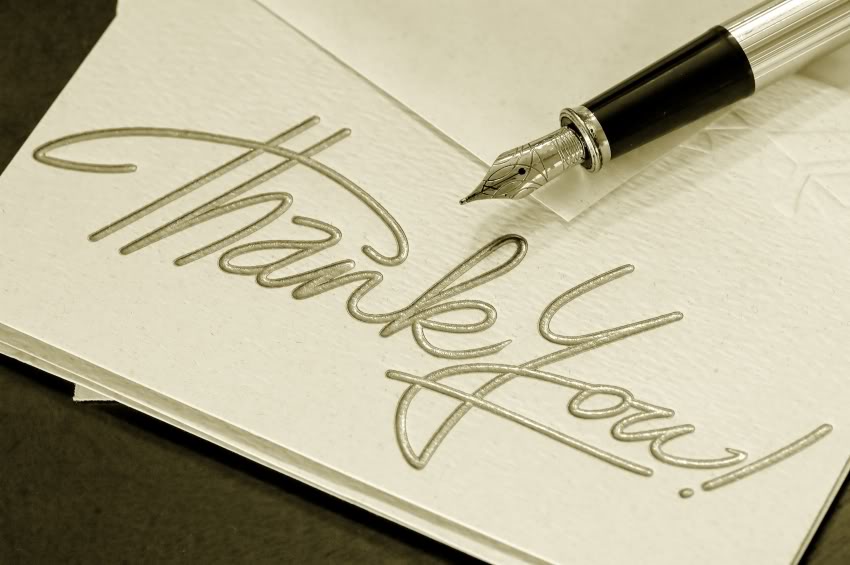